DAG Engine
on JAVA 7
[Speaker Notes: Drawing analytic graph]
Java
Объектно-ориентированный язык программирования, разработанный компанией Sun Microsystems. 
Приложения Java обычно компилируются в специальный байт-код, поэтому они могут работать на любой виртуальной Java-машине (JVM) независимо от компьютерной архитектуры
Возможности движка
Возможности:
моделирование динамических структур
специальный формат для пакетной расстановки  объектов
учет физических свойств 
   моделируемых объектов
Отличие от предыдущей
Версии
Улучшена скорость работы за 
счет системы определения
смежных плоскостей кубов.
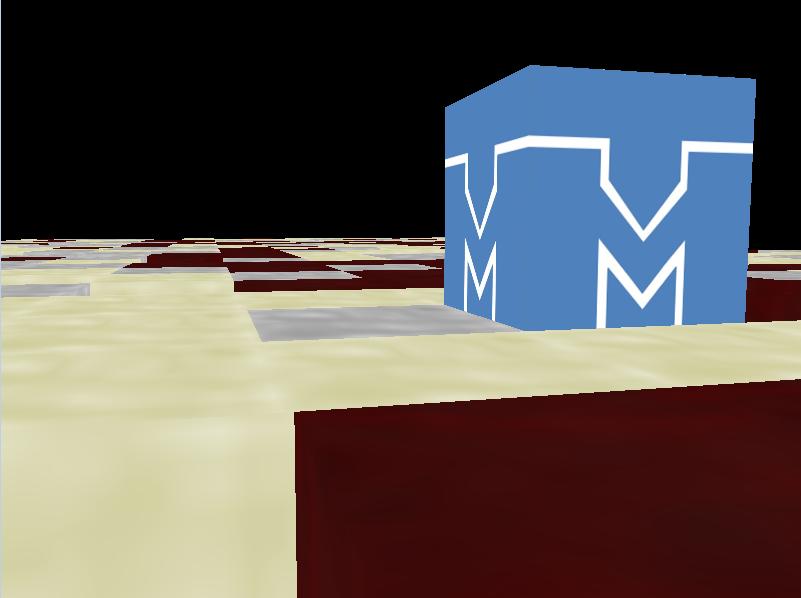 JAVA аплет
Аплет  (англ. applet от application —- приложение и -let — уменьшительный суффикс) – несамостоятельный компонент программы. Java аплеты намного упрощает работу в сети, так как запускается прямо из браузера и не требует ни каких дополнительных операций.